МБУ «ЦСО» Тарасовского района ( Дячкинское ОСО )Дружеские посиделки «Улыбки и смех – это для всех»
Красивый и вкусный подарок от спонсоров.Танцуют те, кто годы не считает.
Спасибо за хороший праздник.
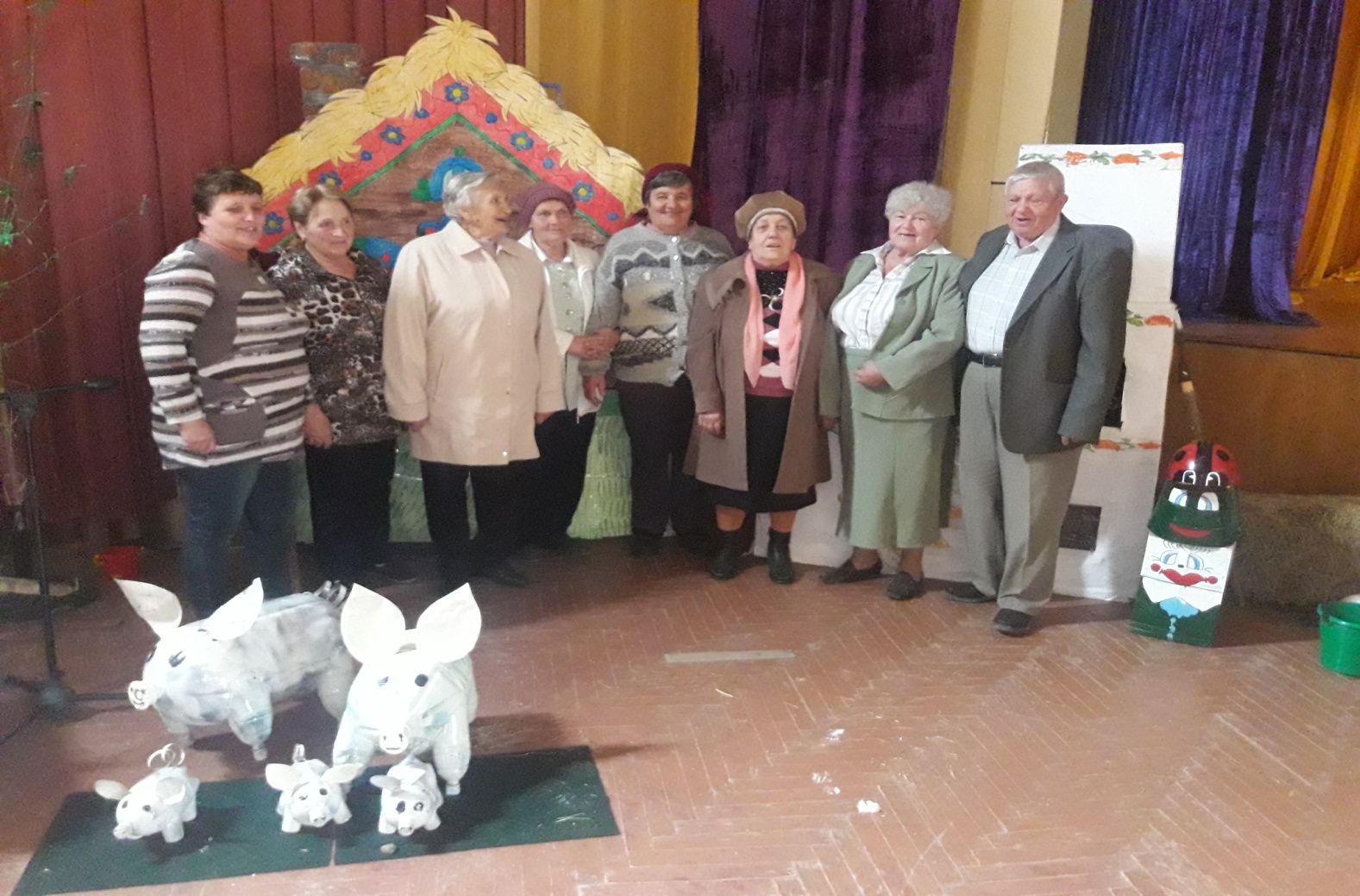